MaxBox
24cm
20cm
Which gives a box that looks like this
When we cut out a 5cm square we get this box.
What happens if we cut out a smaller square?
What happens if we cut out a larger square?
Which box has the largest volume?
MaxBox
24cm
5cm
20cm
MaxBox
24cm
Height = ?
20cm
MaxBox
24cm
Height = 5
20cm
MaxBox
24cm
Height = 5
Length = ?
20cm
MaxBox
24cm
Height = 5
5
5
Length = 14
20cm
MaxBox
24cm
Height = 5
Length = 14
Width = ?
20cm
MaxBox
24cm
5
Height = 5
Length = 14
Width = 10
20cm
5
Volume of this box
Volume = length x width x height
Volume = 14 x 10 x 5 = 700 cm3
Find the largest box you can make if you start with a piece of card 
30 cm by 20 cm
25 cm by 25 cm
Other sizes …
Possible Approaches?
Cut out a different sized square
4cm or 6cm
By making the models
Without making the models - explain
Use the graph to estimate maximum
Use decimals
Use a spreadsheet
2 Extension Ideas follow
Maximise the volume of this cuboid
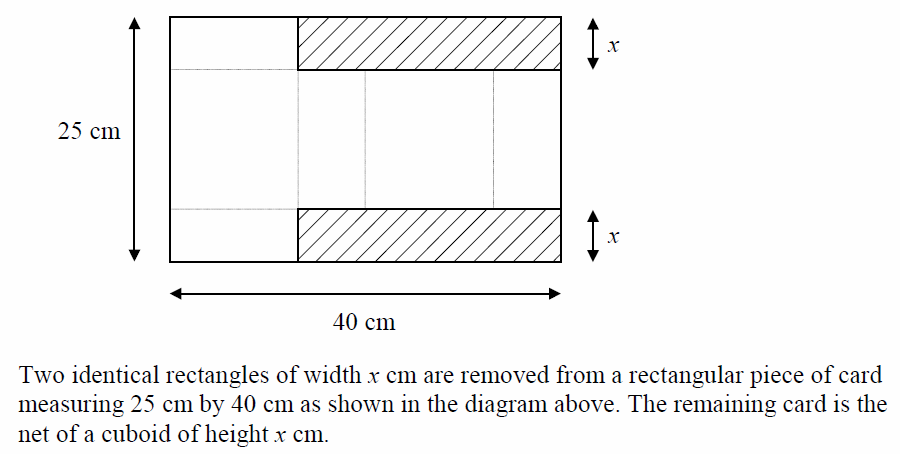 Extension Task 1
If the largest volume for a piece of card 
which is 20cm by 20cm is 592.6 cm3

What is the largest volume for a 
piece of card which is:		
					40 cm by 40 cm?
					10 cm by 10 cm?
					40 cm by 20 cm?
Extension Task 2